Equation of state  in 2+1 flavor QCD
Péter   Petreczky
HotQCD Collaboration
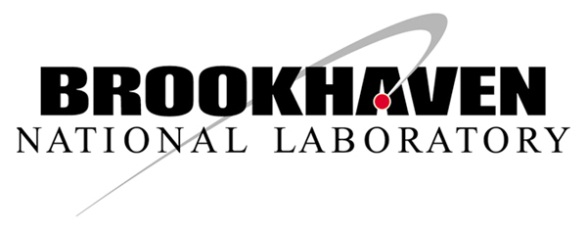 EoS is usually calculated from the trace anomaly, ε-3p
Status of trace anomaly calculations in 2011:
Bazavov, arXiv:1201.5345v1
Bazavov et al, PRD 85 (2012) 054503
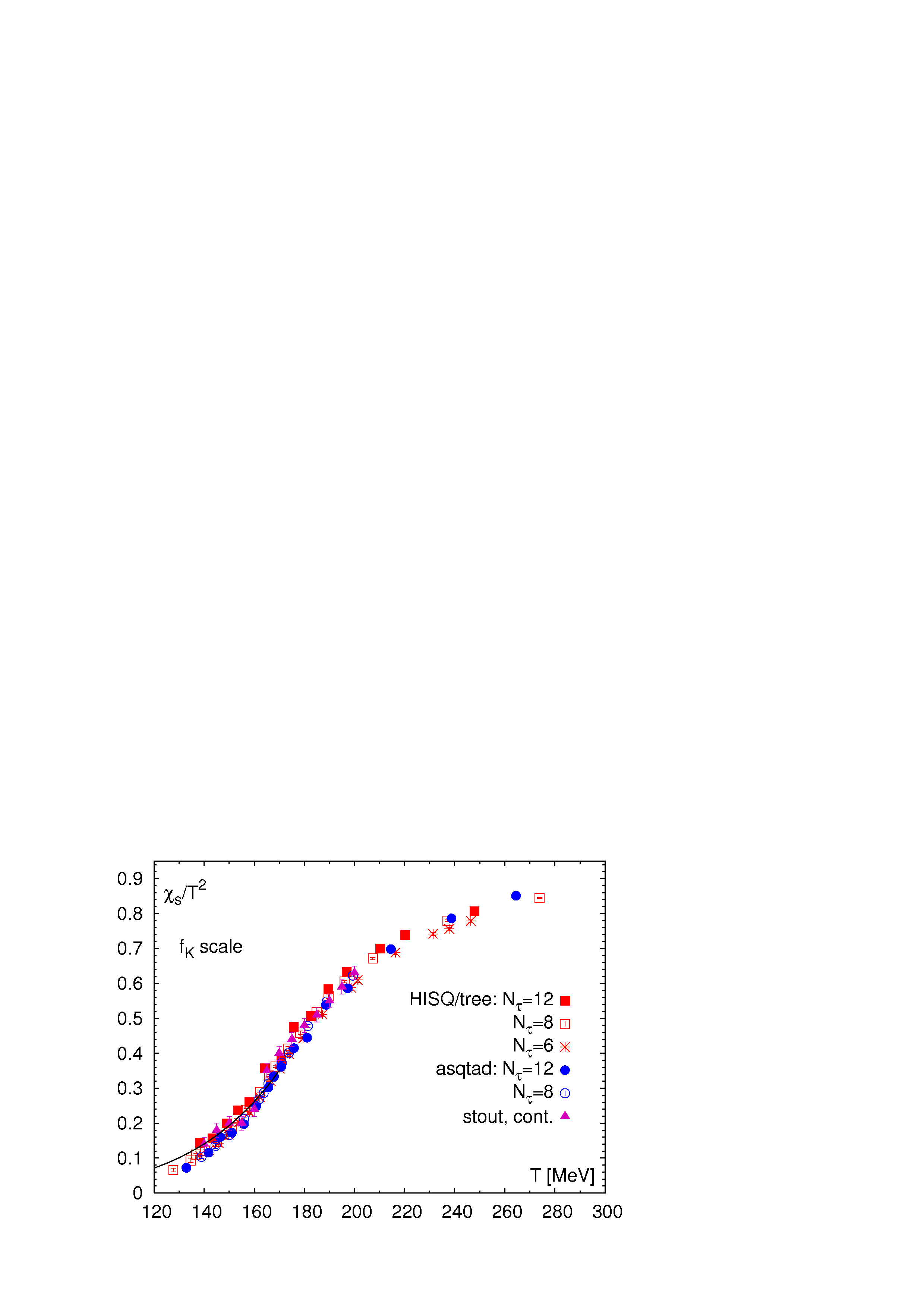 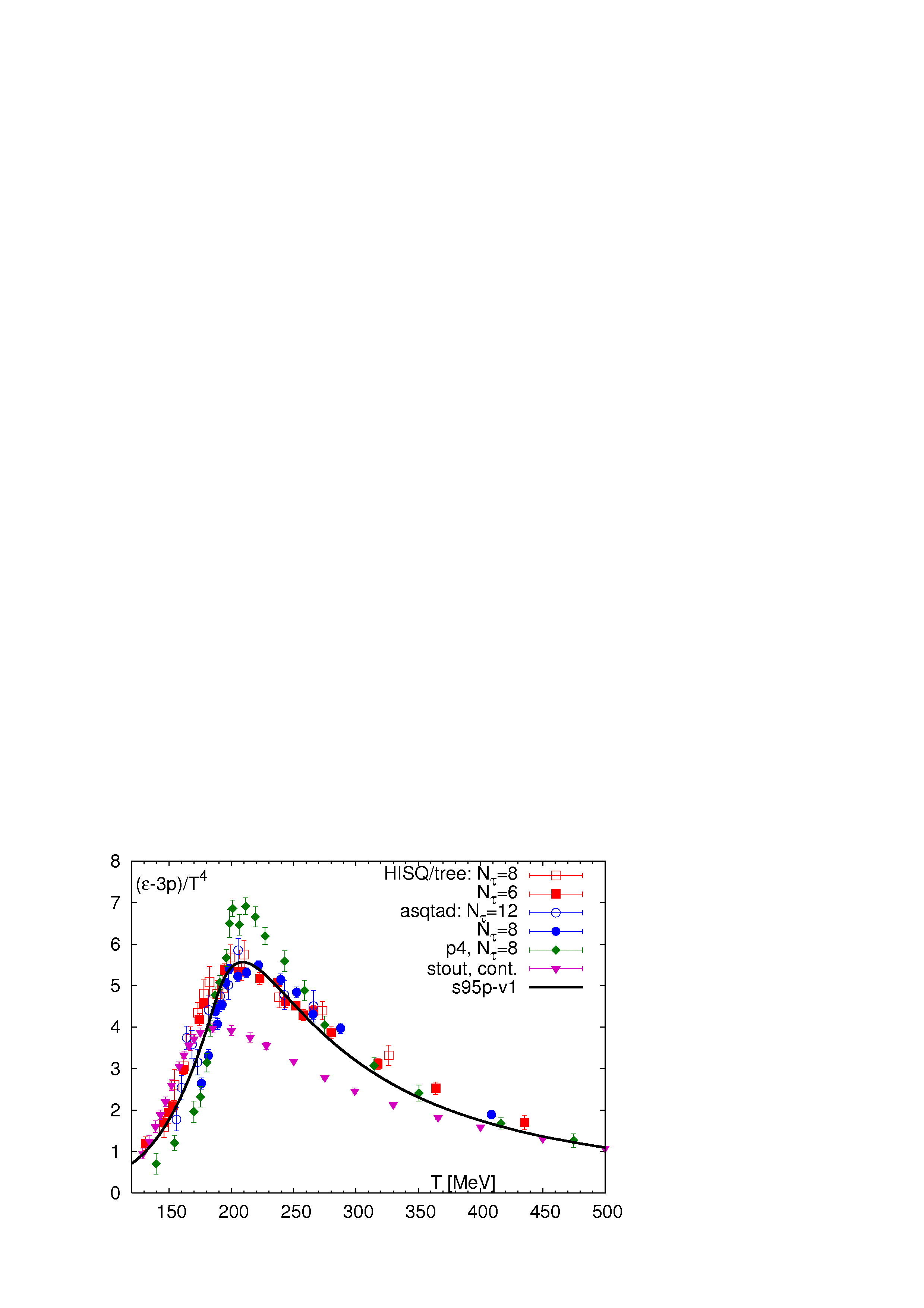 significant discrepancies in ε-3p while the temperature and cutoff dependence of other quantities
turns out to be similar for stout and for HISQ/tree => detailed study of the dependence on  the 
cutoff and scale setting procedure is needed with HISQ/tree and asqtad action
Trace anomaly calculations with HISQ/tree action
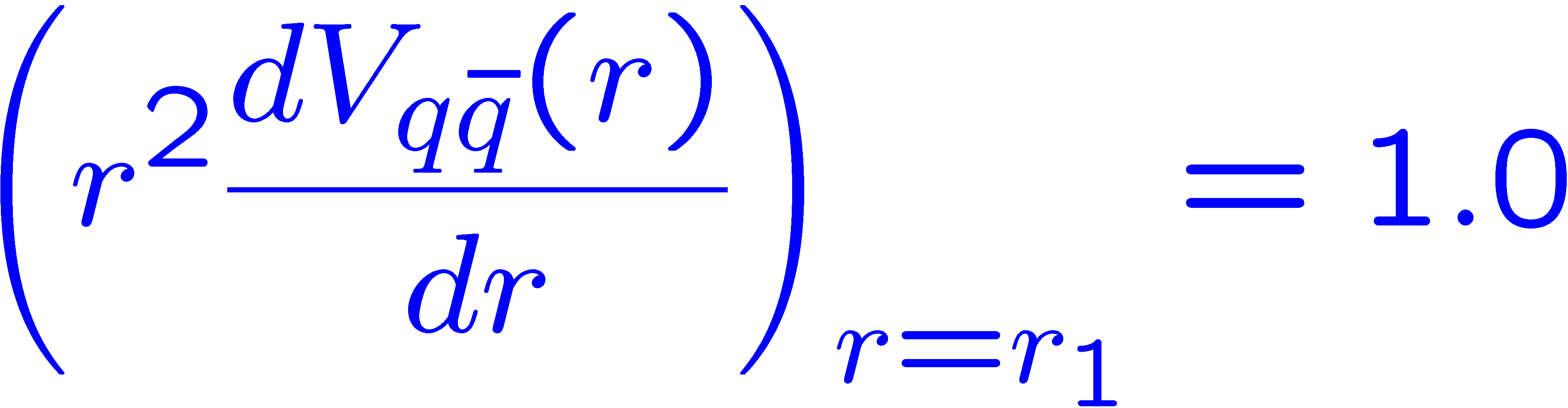 HISQ/tree action, ml=ms/20 scale setting using r1 scale
statistics for the T>0 runs:
163x4:    4K TU
243x6:    5K-30K TU
323x8:  12K-30K TU
403x10: 10K-20K TU
483x12: 30K-40K TU
statistics for the T=0 runs:
243x32:         3K-4K TU
324, 323x64:  2K-5K TU
484:               4K-5K TU
483x64:         5K TU
in molecular dynamic 
time units (TU)
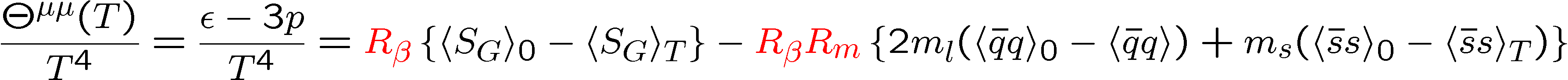 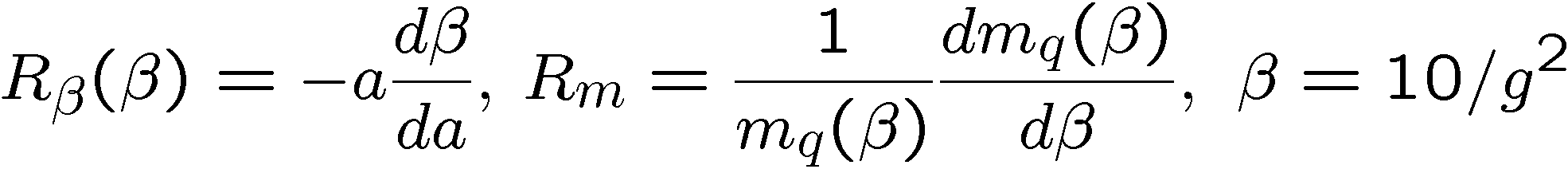 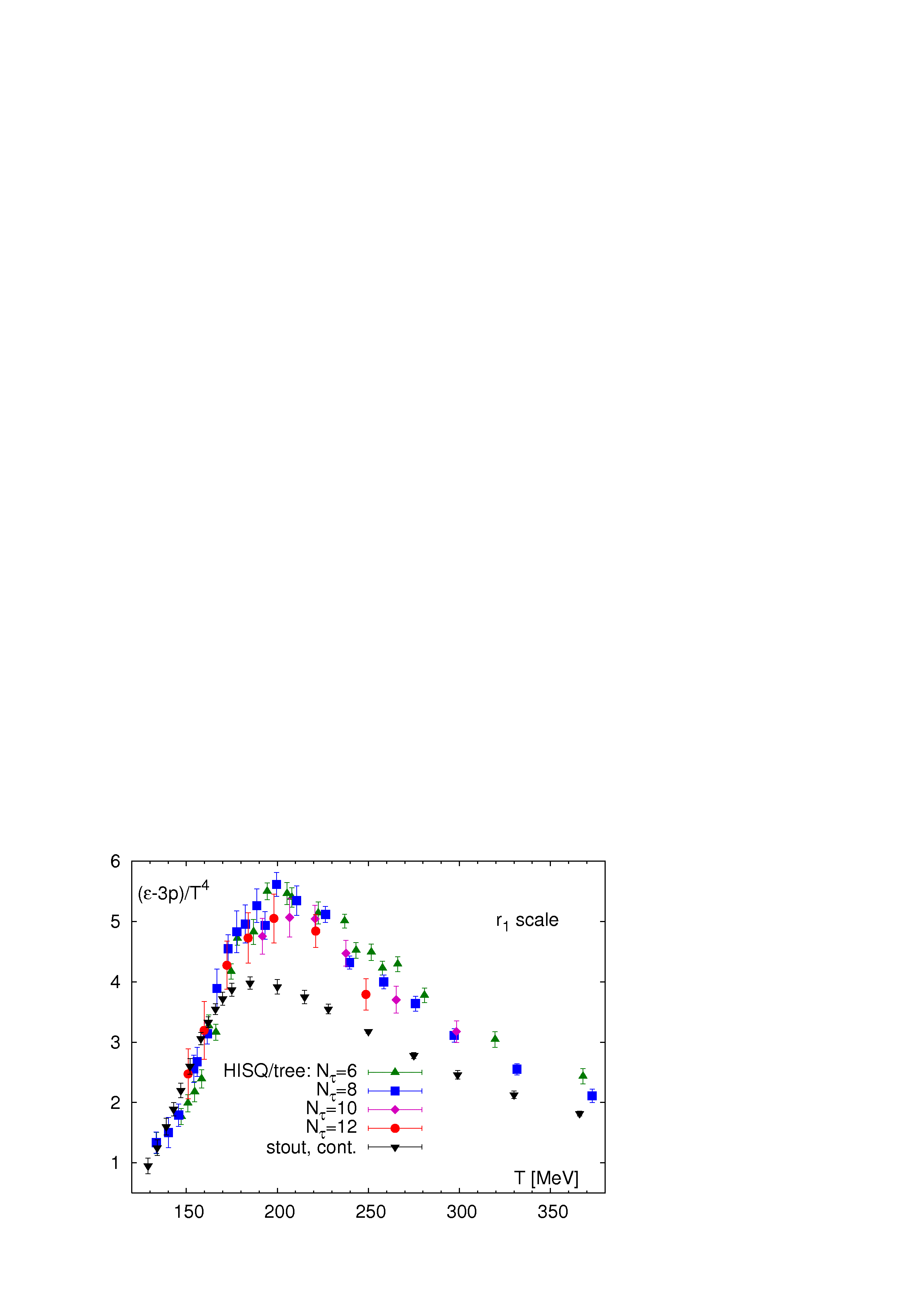 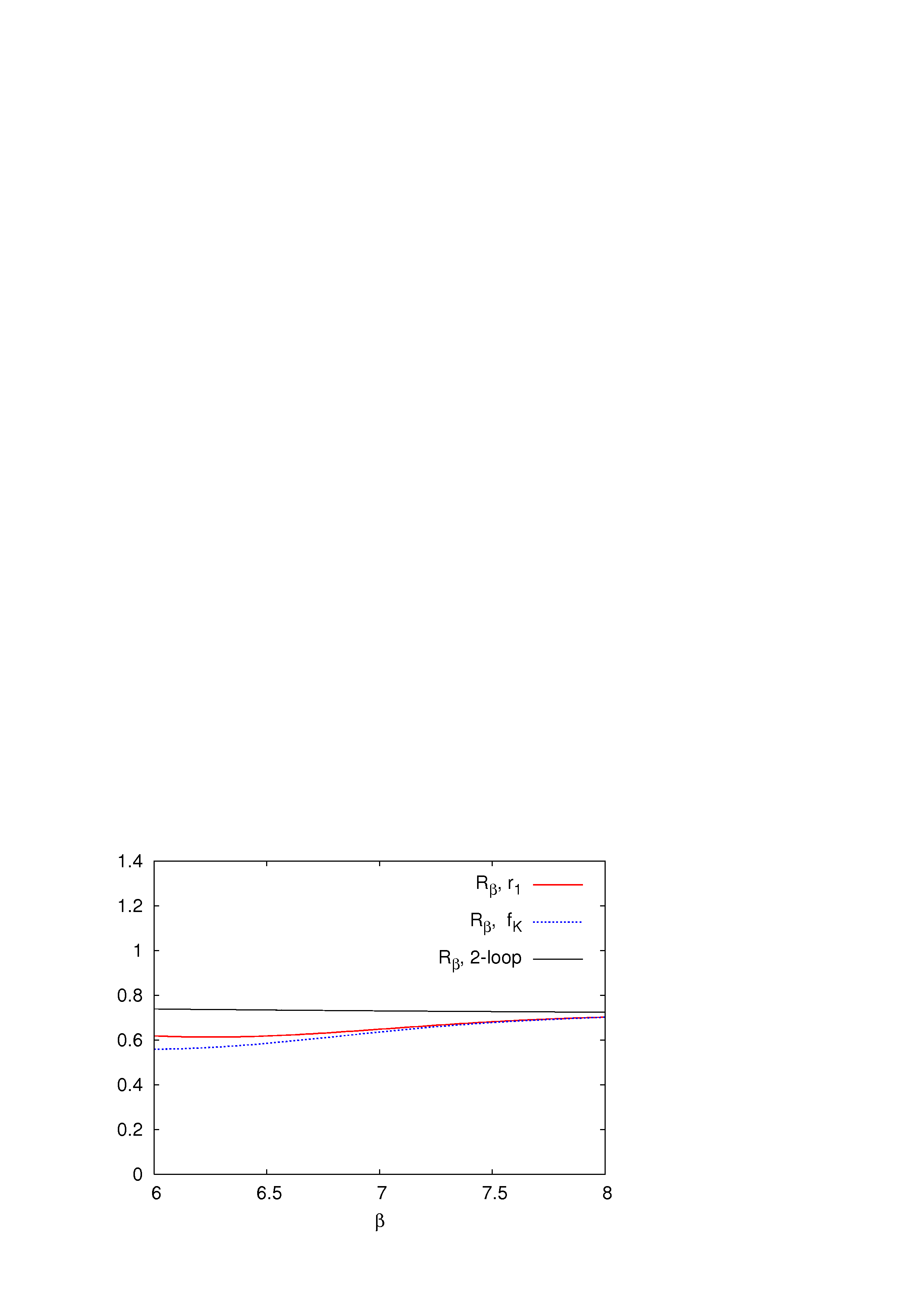 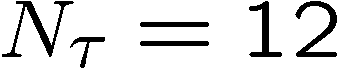 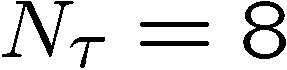 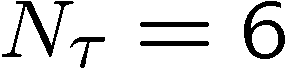 Scale setting and Nτ dependence of the trace anomaly
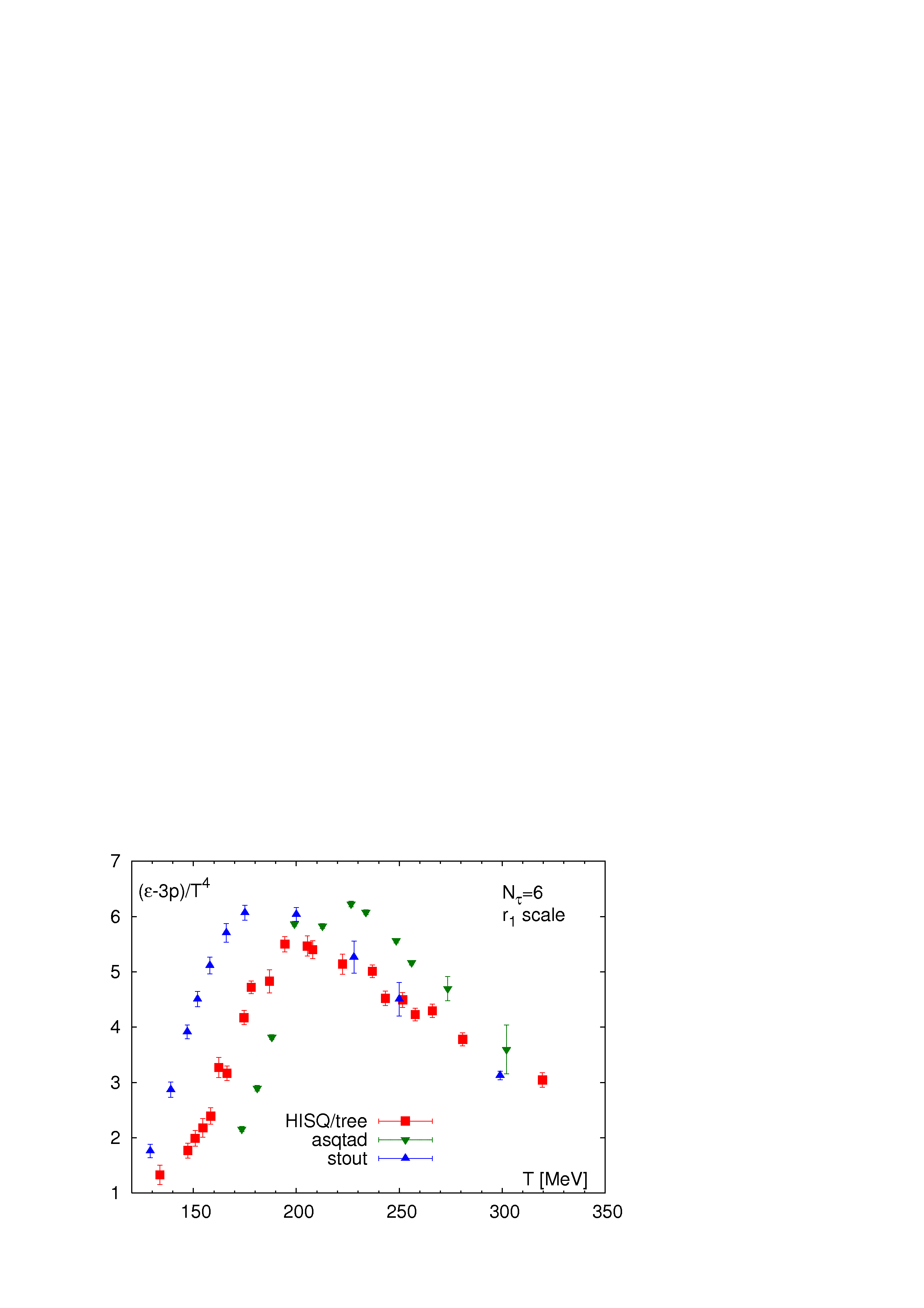 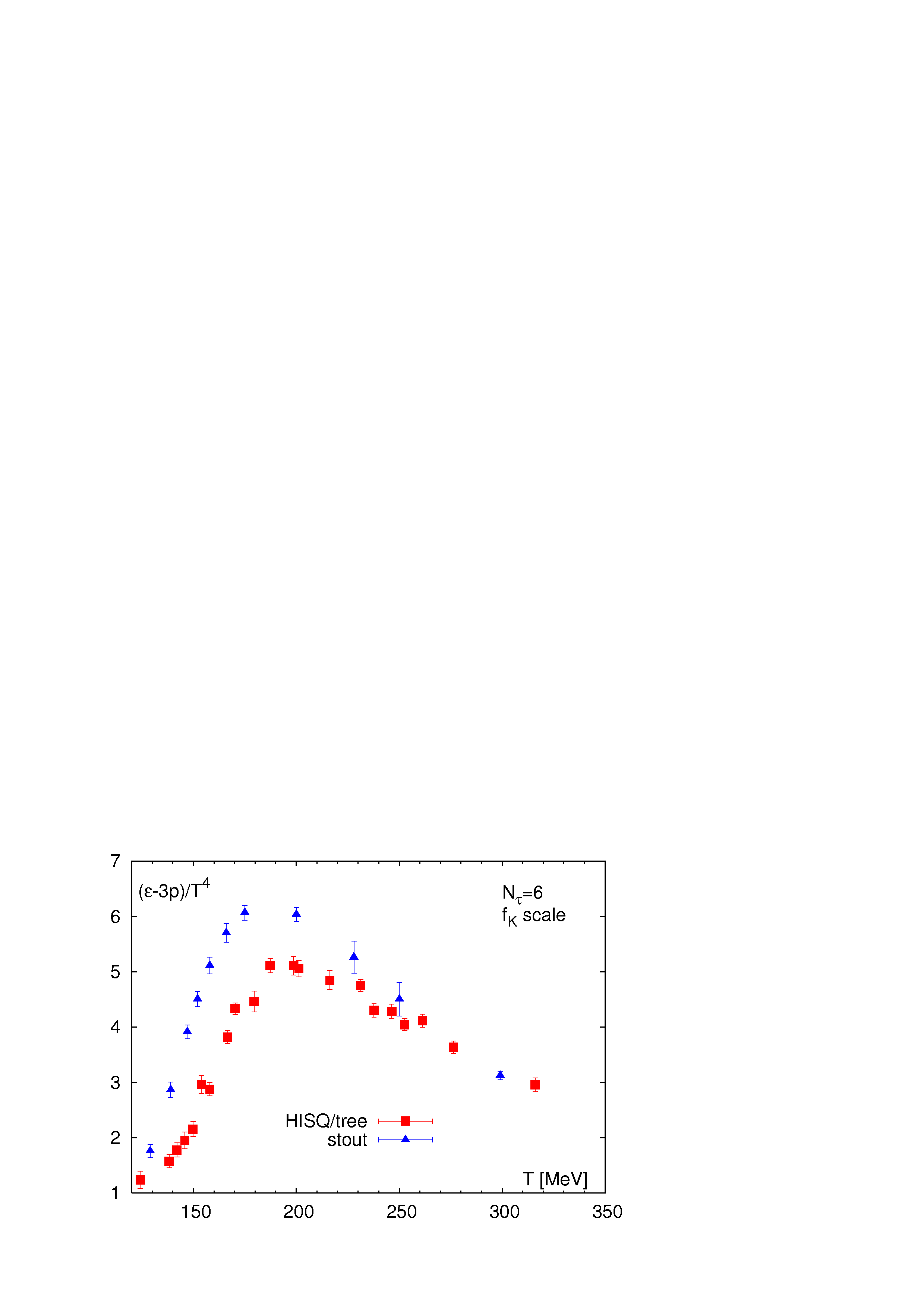 no tree
level
improve-
ment
for stout
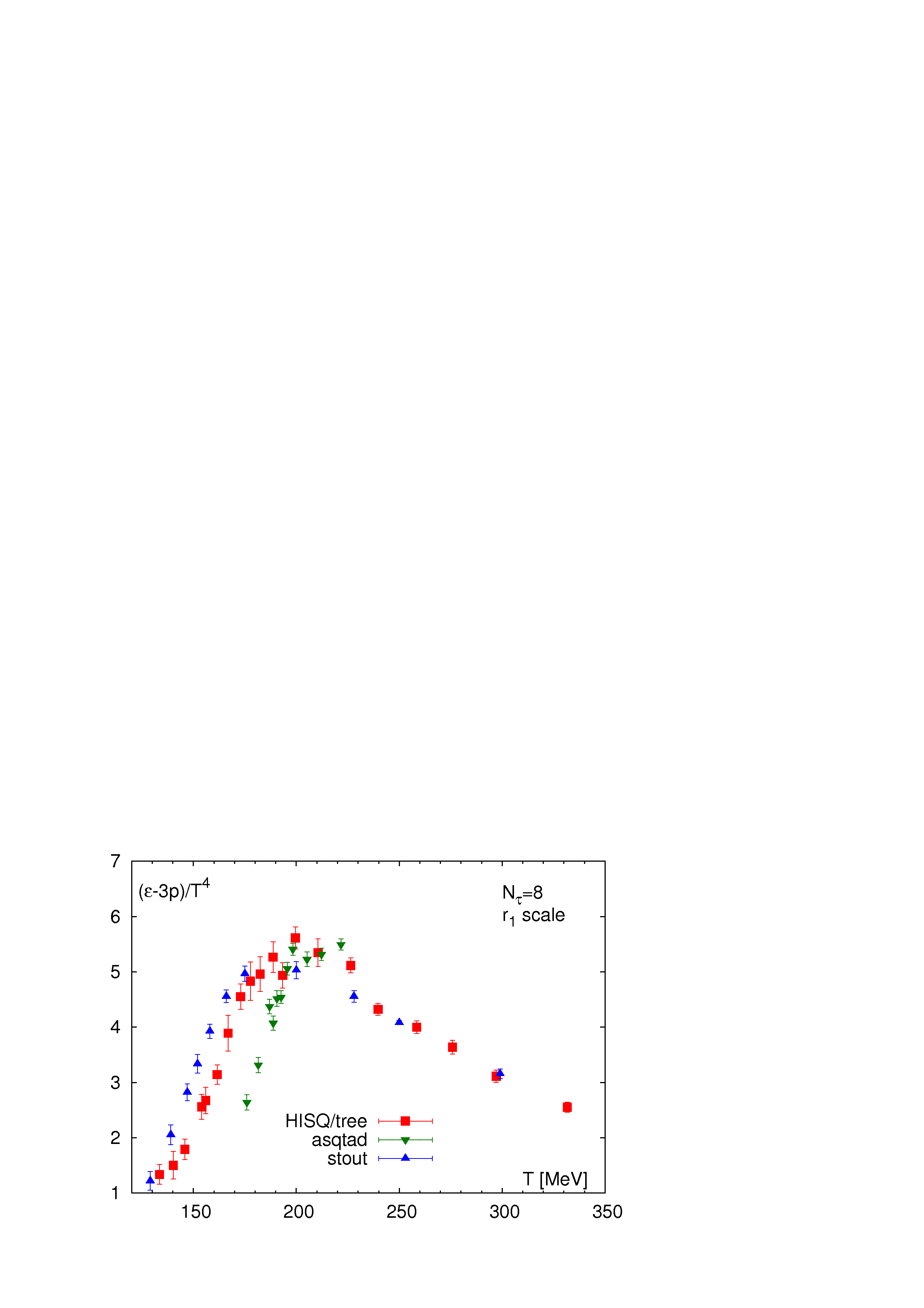 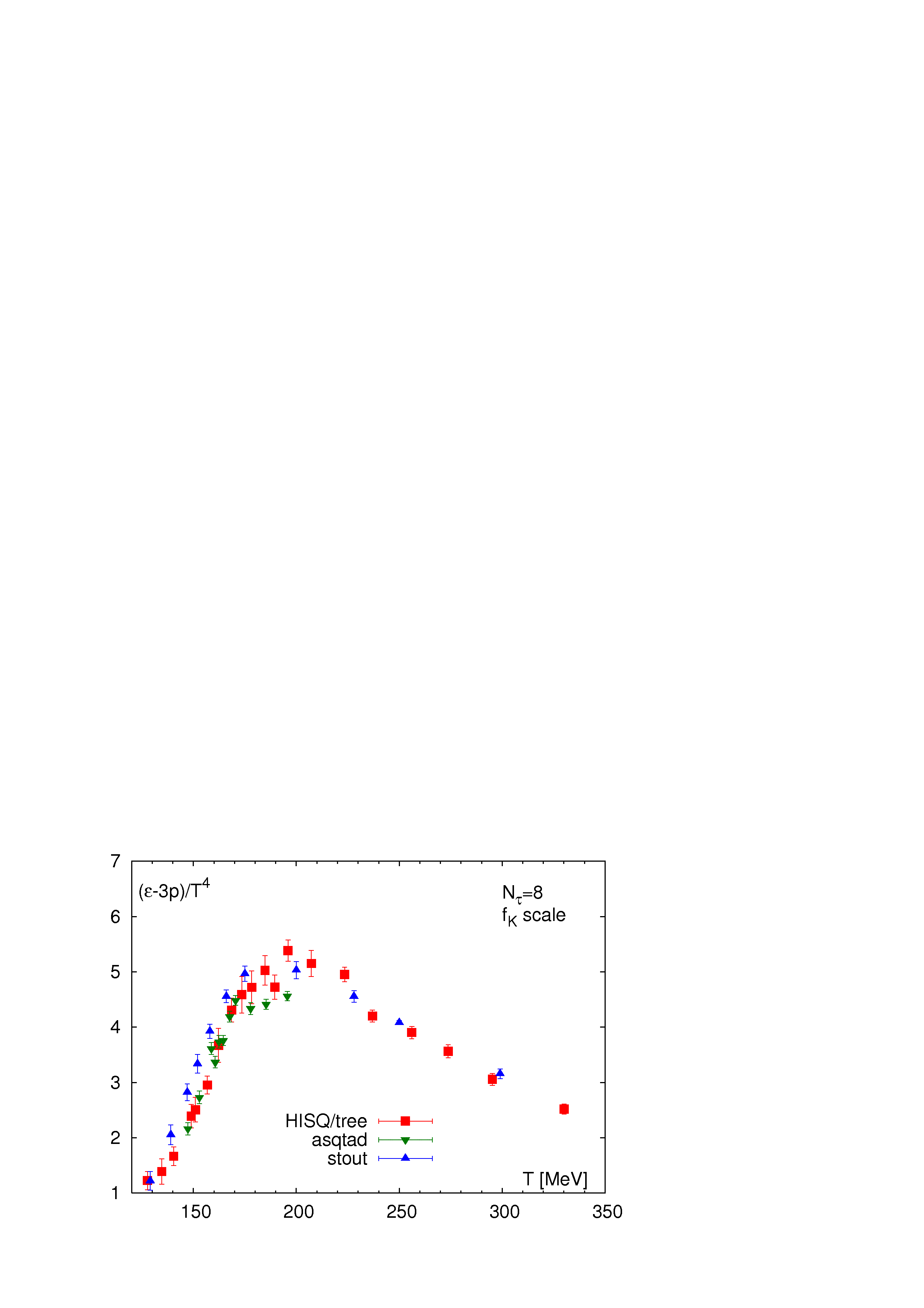 For Nτ=6 the difference are large; fK scale improves the agreement between different actions
Scale setting and Nτ dependence of the trace anomaly
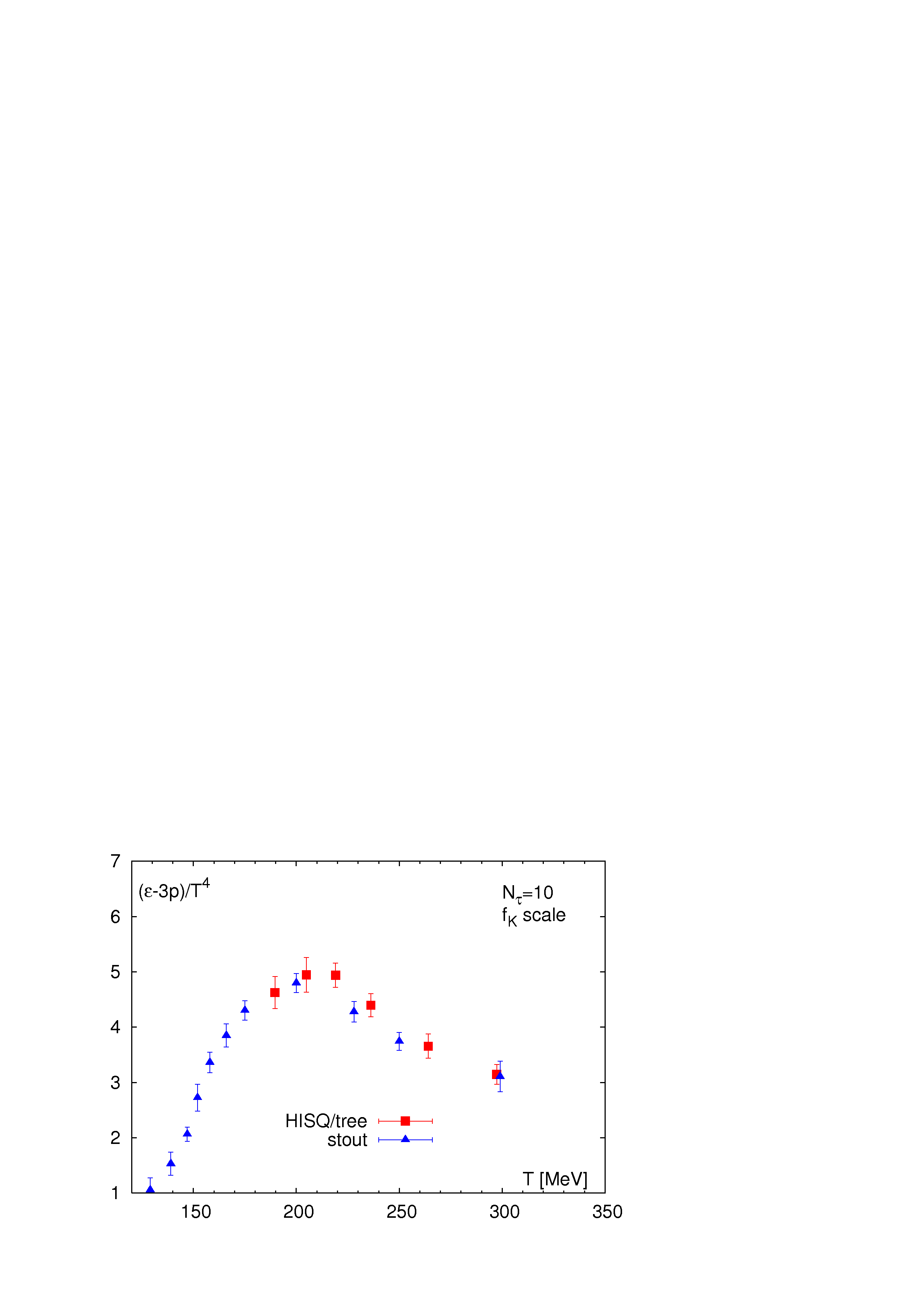 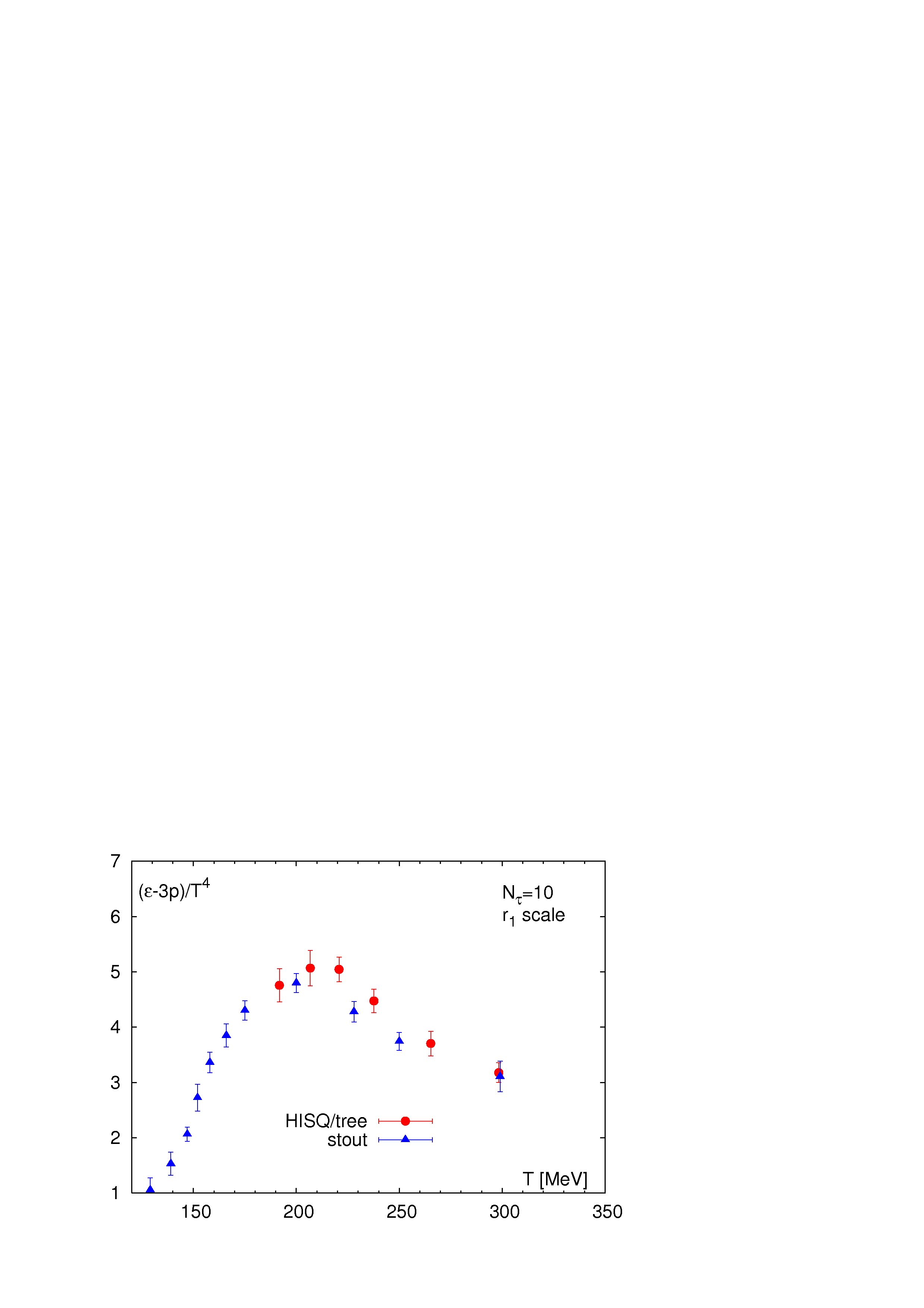 no tree
level
improve-
ment
for stout
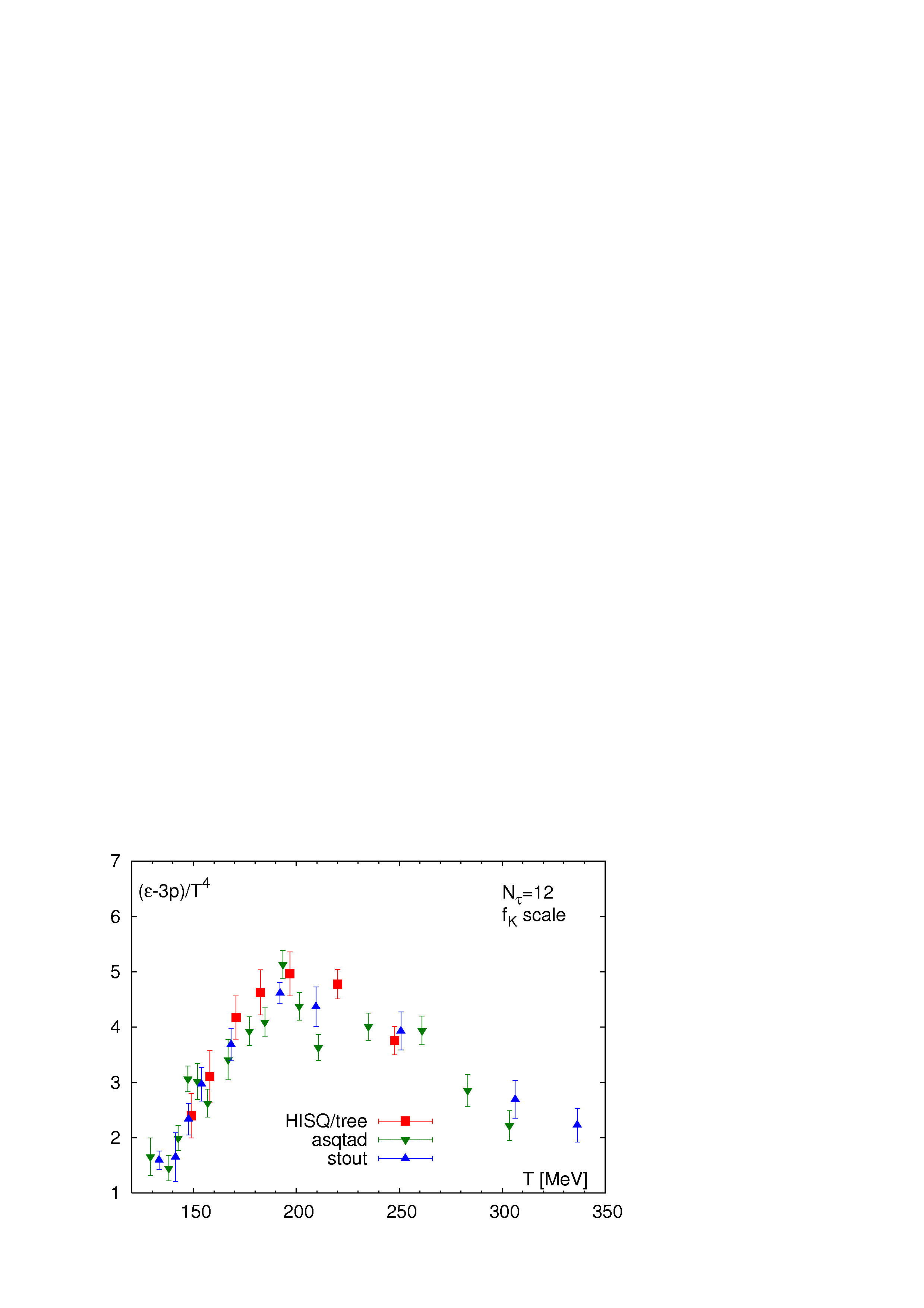 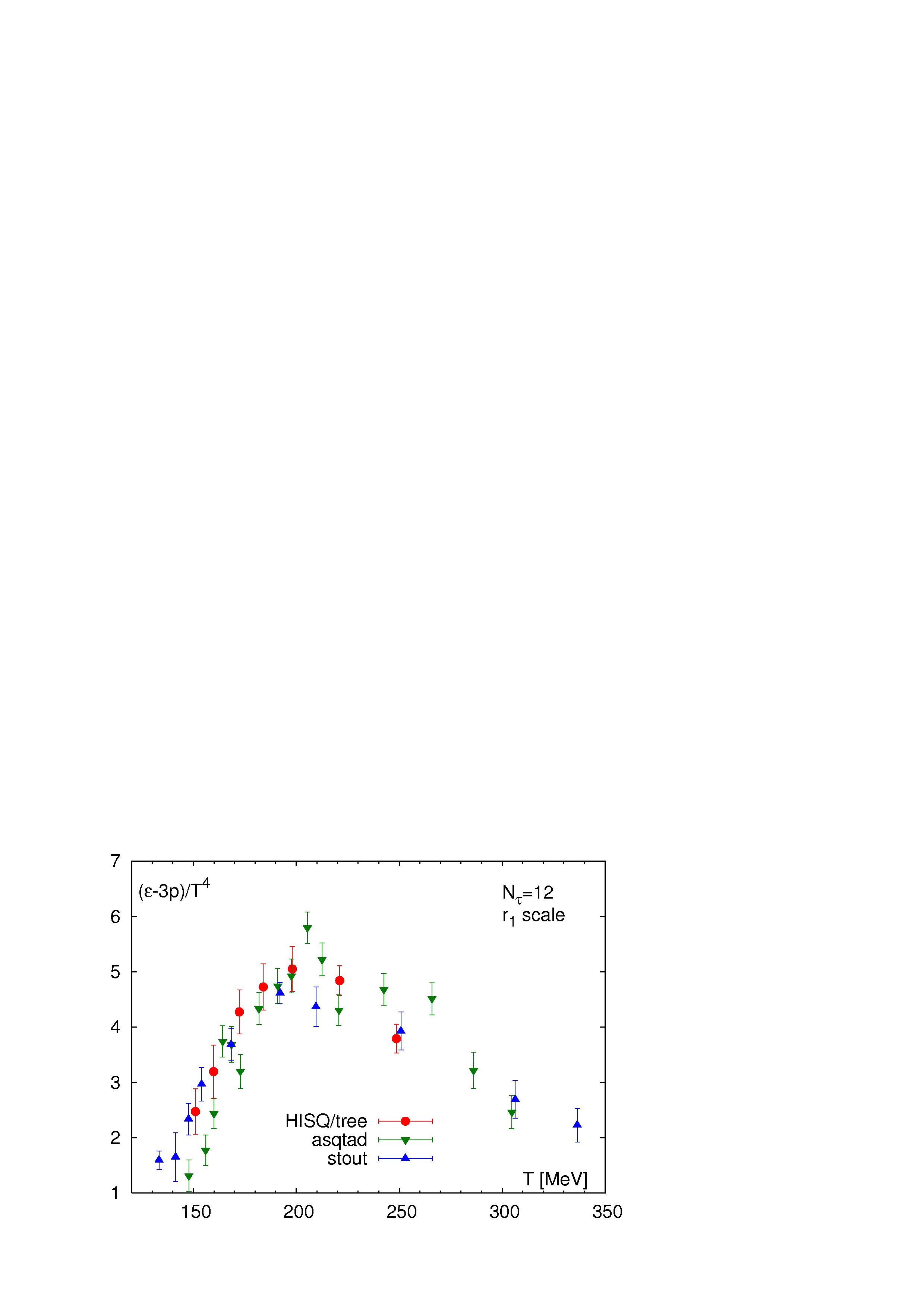 for Nτ=10 and 12 the differences between different actions are not significant
for HISQ/tree Nτ=10,12 calculations  the scale setting with fK gives the same result
Trace anomaly at high temperatures
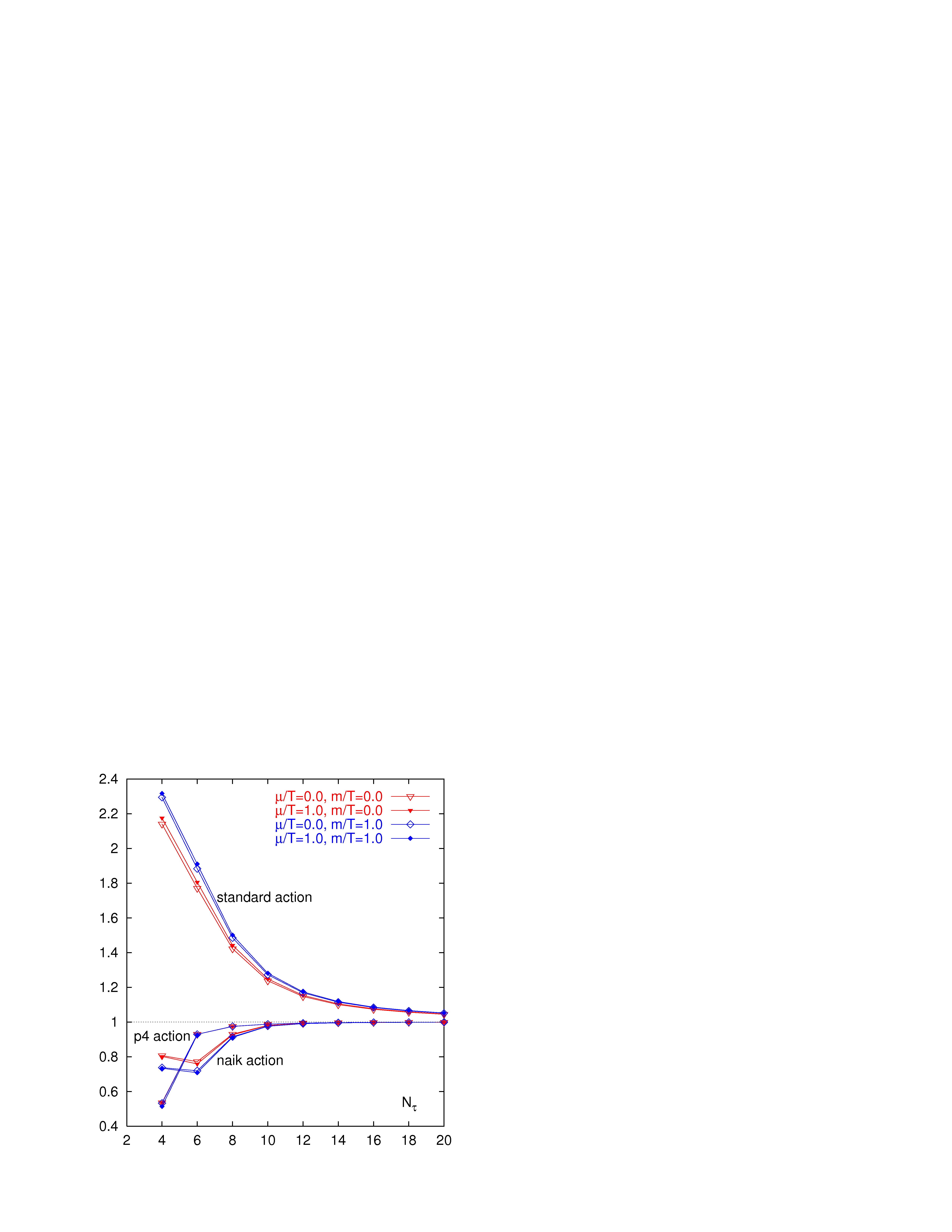 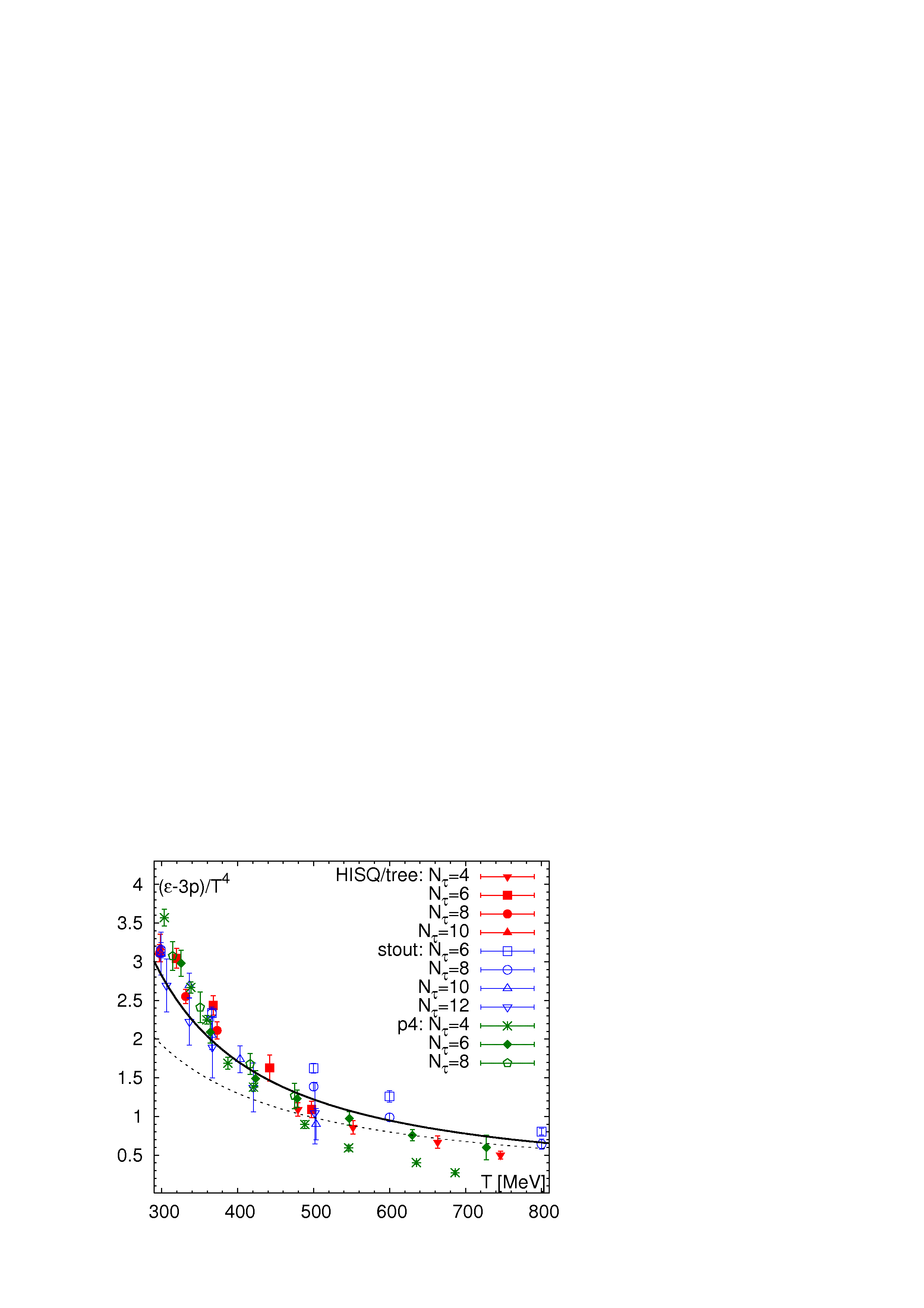 the  Nτ dependence of the ideal gas  is not seen in the trace anomaly for HISQ/tree action even for T≈700 MeV
Trace anomaly at low temperatures
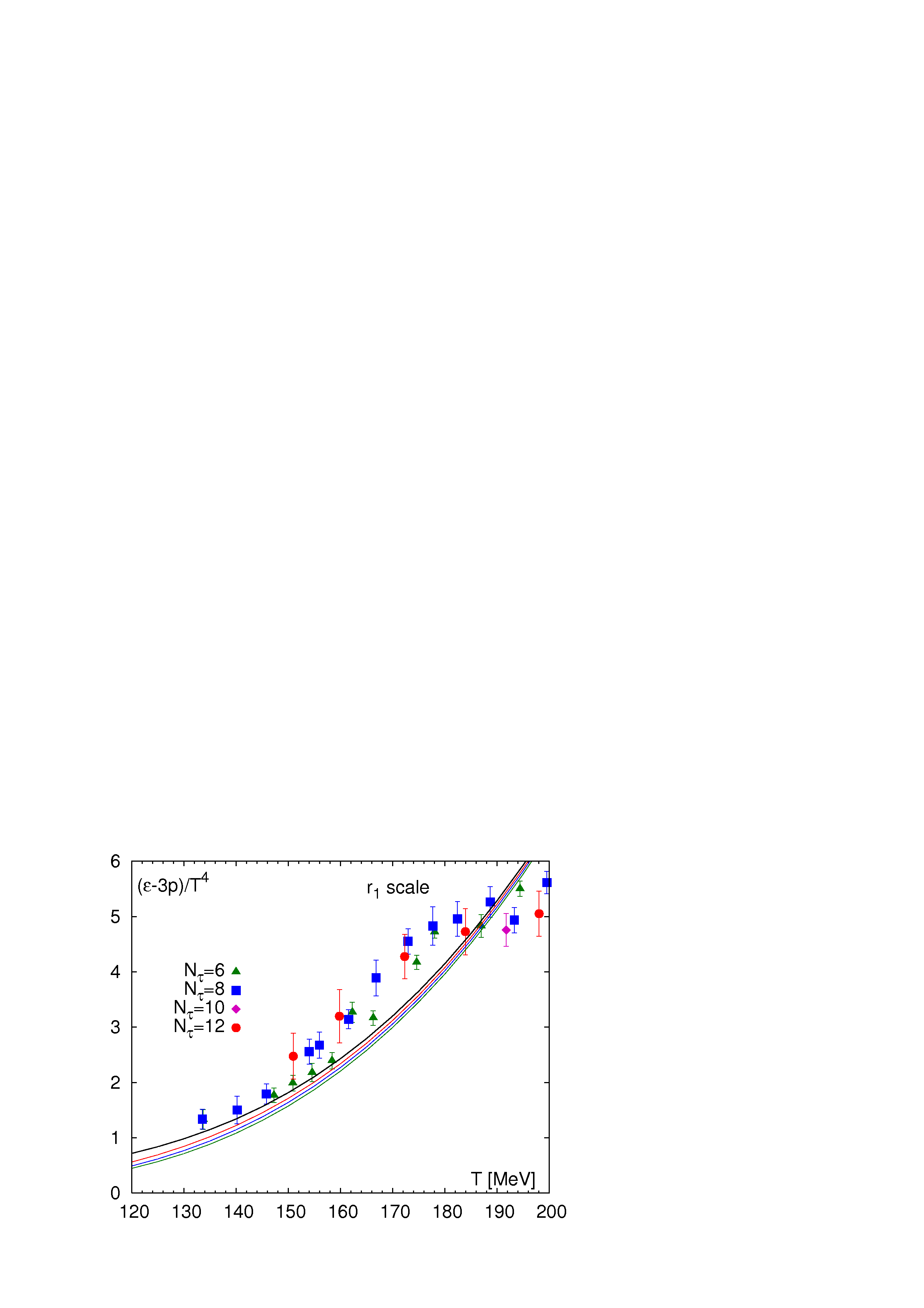 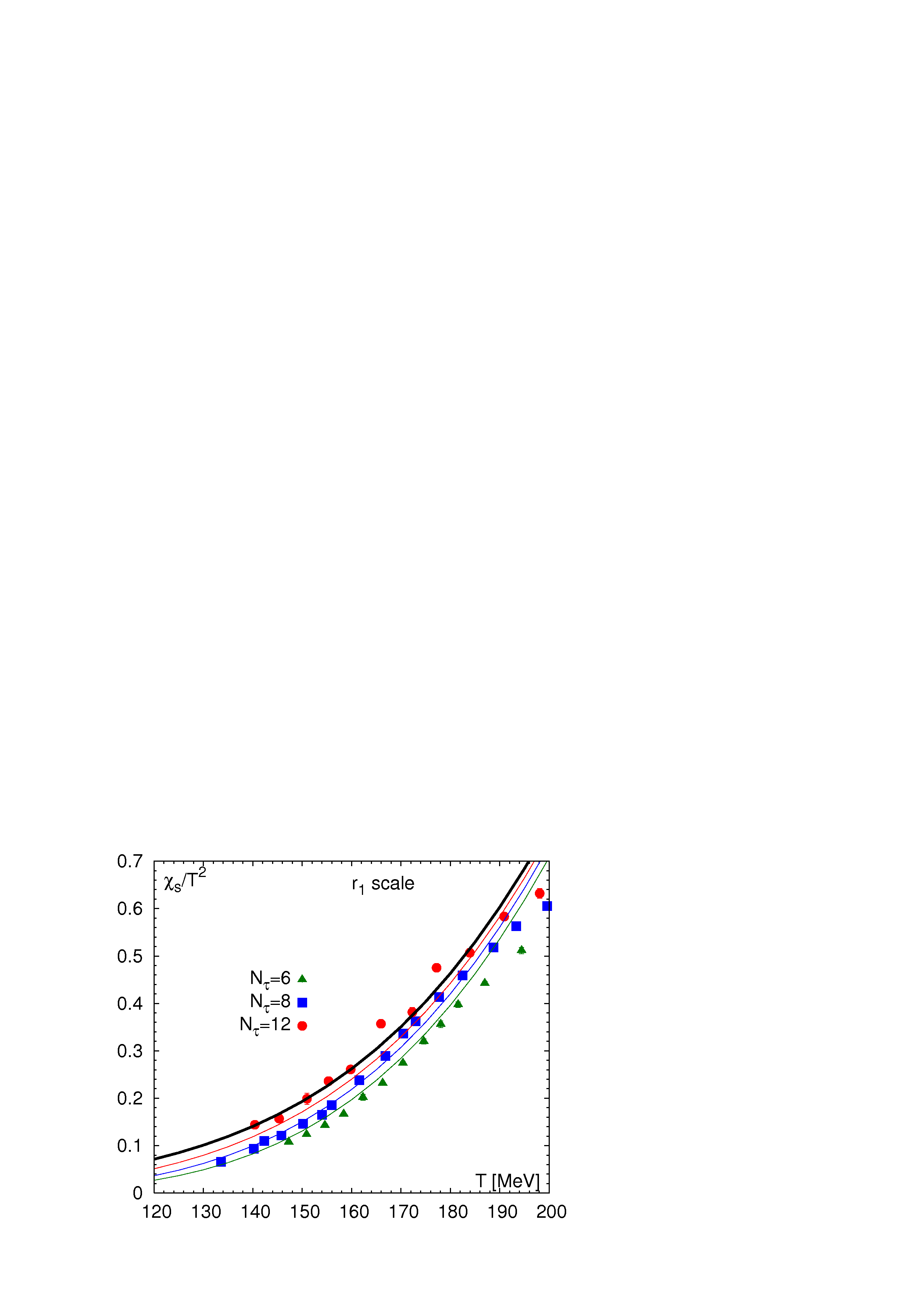 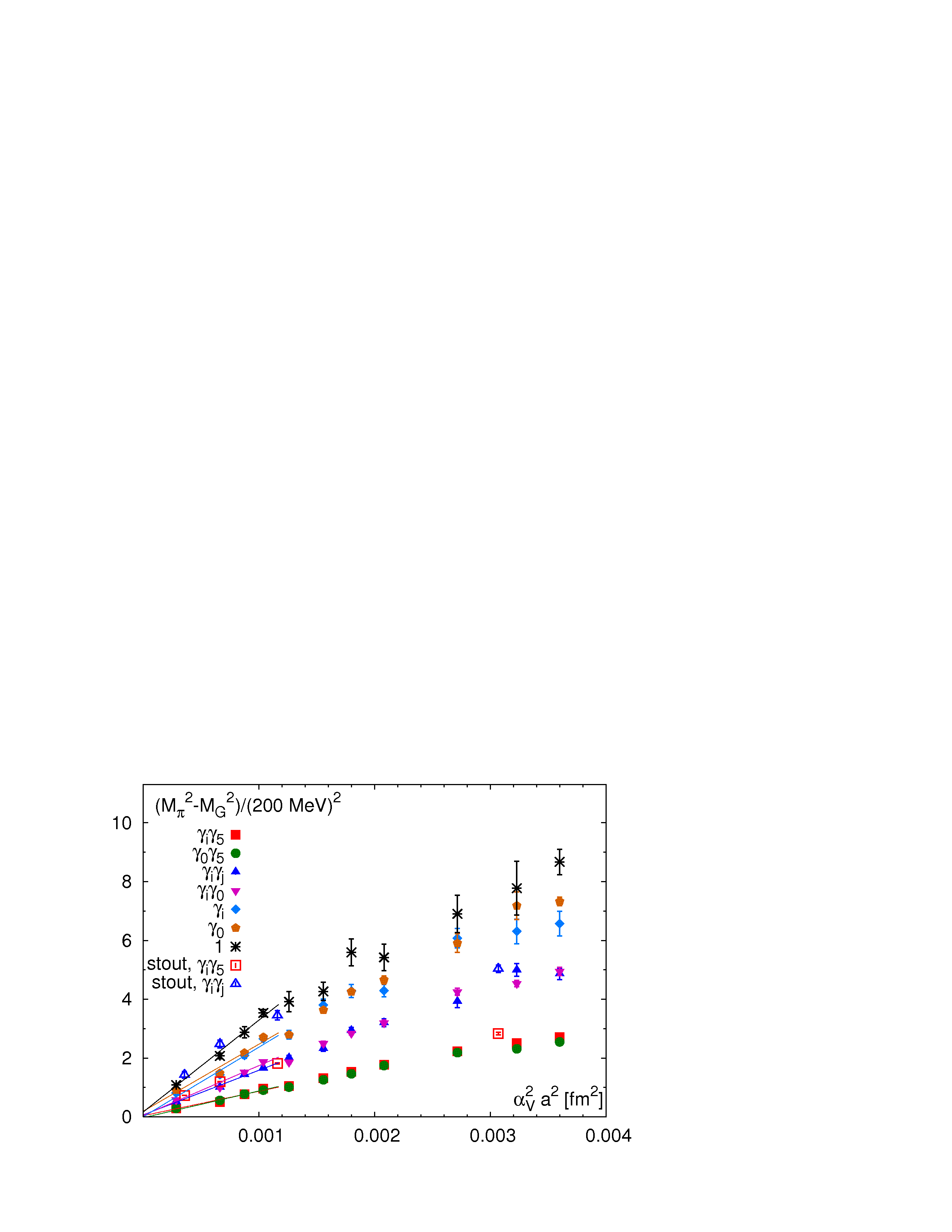 the effect of taste symmetry breaking 
in the ps meson sector  (splitting of the ps 
meson masses) is smaller for 
the trace anomaly =>  the Nτ –dependence 
is difficult to see

 the continuum limit is approached from below

 the lattices results are larger than 
the hadron resonance gas (HRG) model
Bazavov et al, PRD 85 (‘12) 054503
Summary and conclusions
The Nτ =10 and 12 HISQ/tree data for ε-3p agree with previous  Nτ =8 data 
for T>230MeV, while in the peak region ( T ≈ 200 MeV ) they are slightly smaller
The differences between HISQ/tree and stout data are statistically not significant for
Nτ ≥ 8

 The scale setting procedure could 
make a difference, the use of fK scale 
improves the agreement between 
different actions, though the
effect is negligible for HISQ/tree
Nτ =10,12
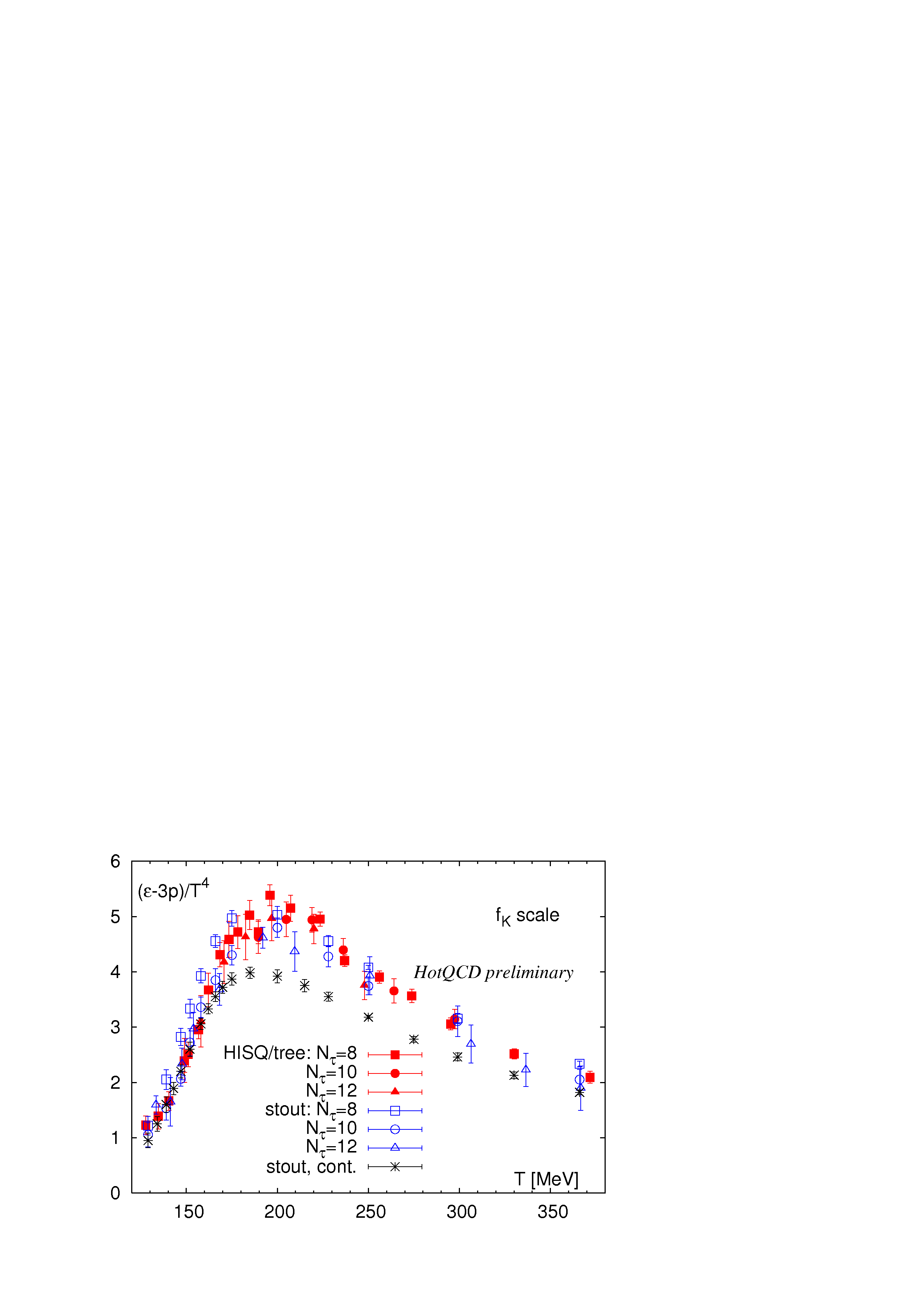 The expected cutoff dependence
of the pressure at high temperatures
is not seen in the trace anomaly

 The cutoff dependence at low T
can be understood qualitatively in
terms of HRG